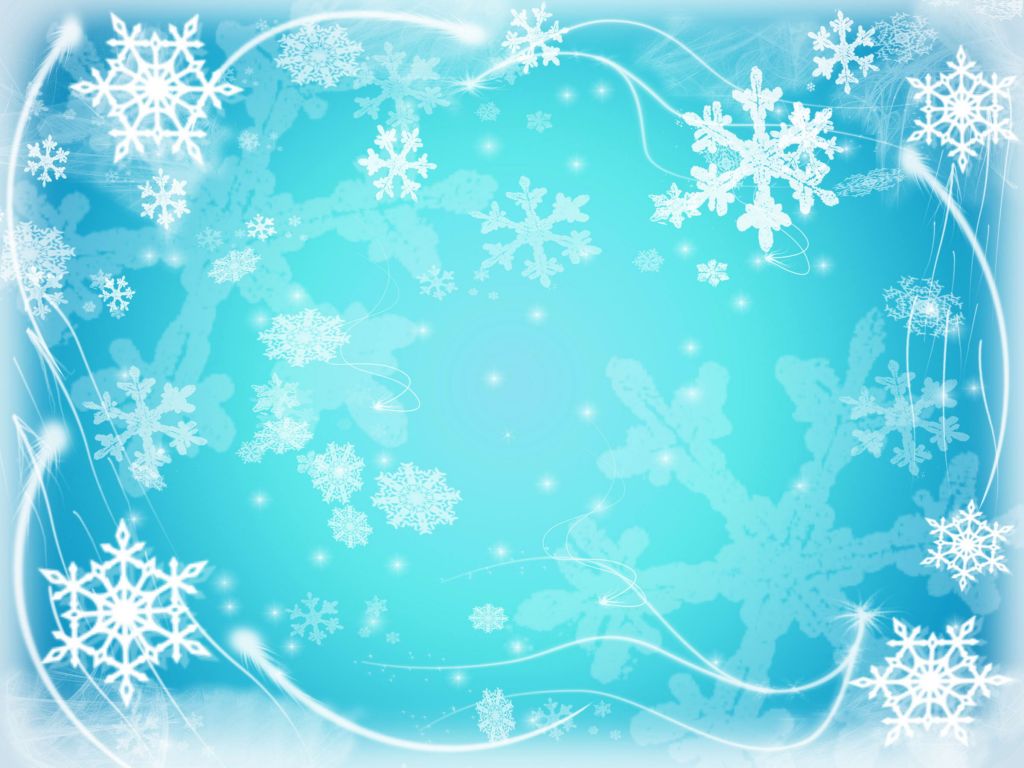 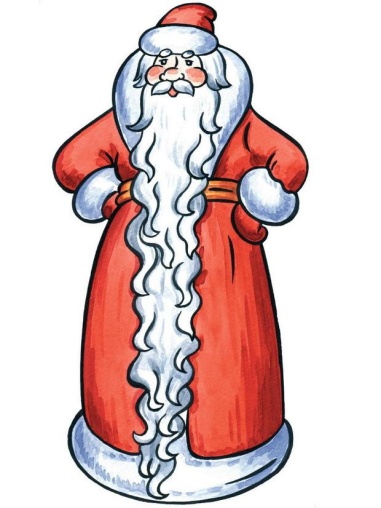 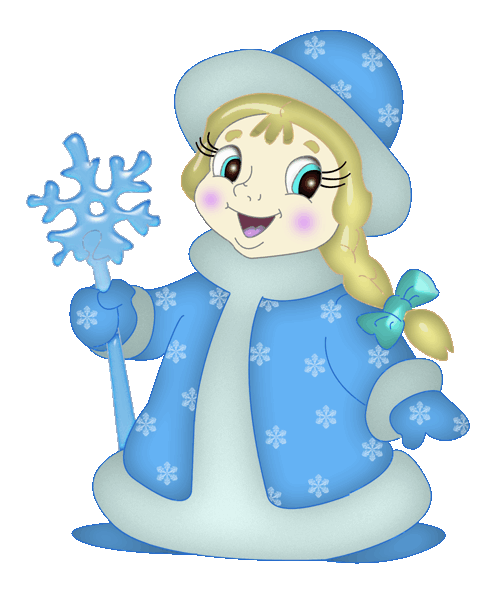 Музыкально-дидактическая 
Игра
«Зимушка, зима»
Цель:   развитие чувства ритма; 
усвоение ритмических групп в размере4/4.

Задание:
Прохлопать и произнести ритмослогами ритмические картинки.
Сыграть ритм на музыкальных инструментах.
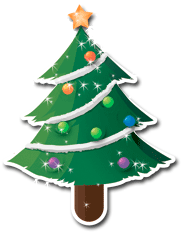 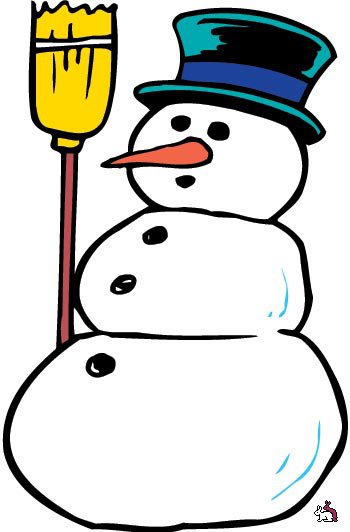 Подготовила Яненко И.С.
Ресурсы: http://www.musical-sad.ru
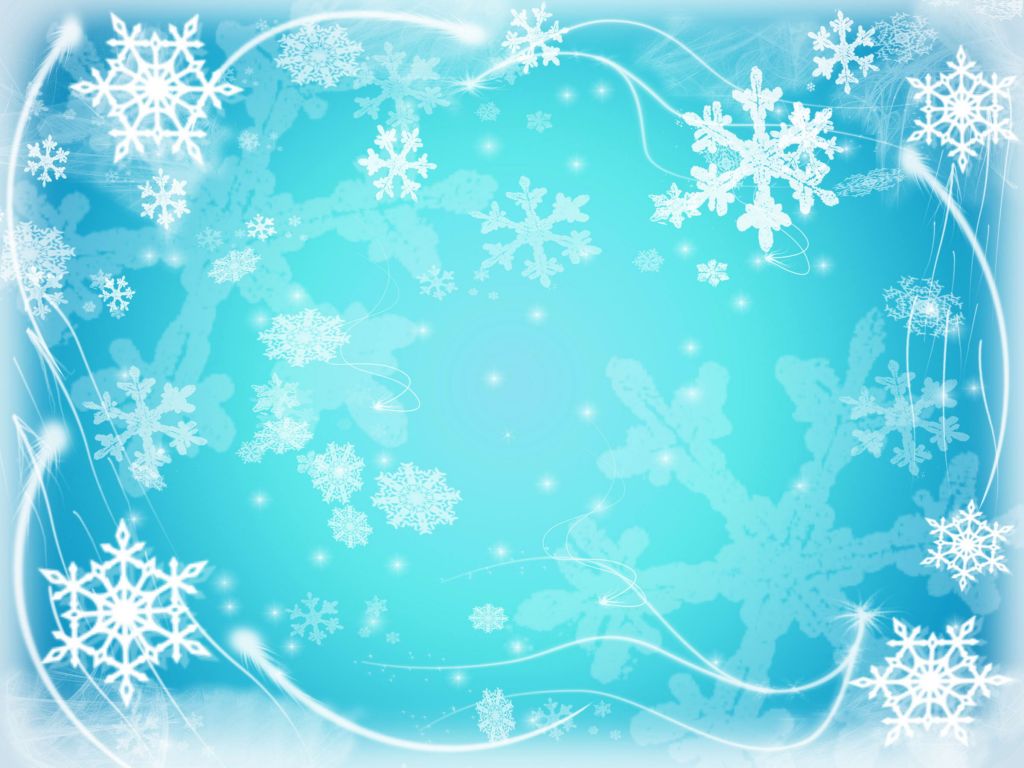 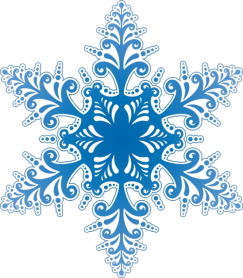 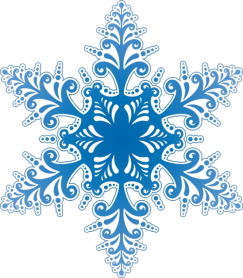 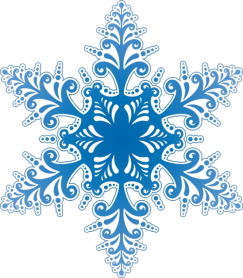 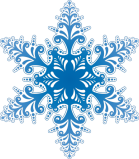 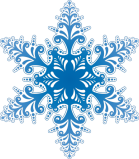 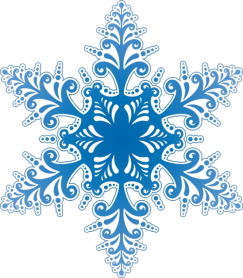 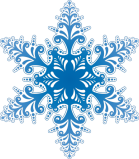 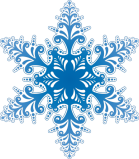 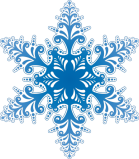 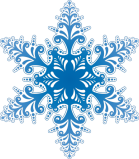 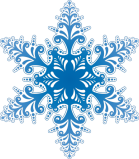 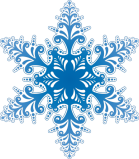 Снег, снег кружится.
Белая вся улица.
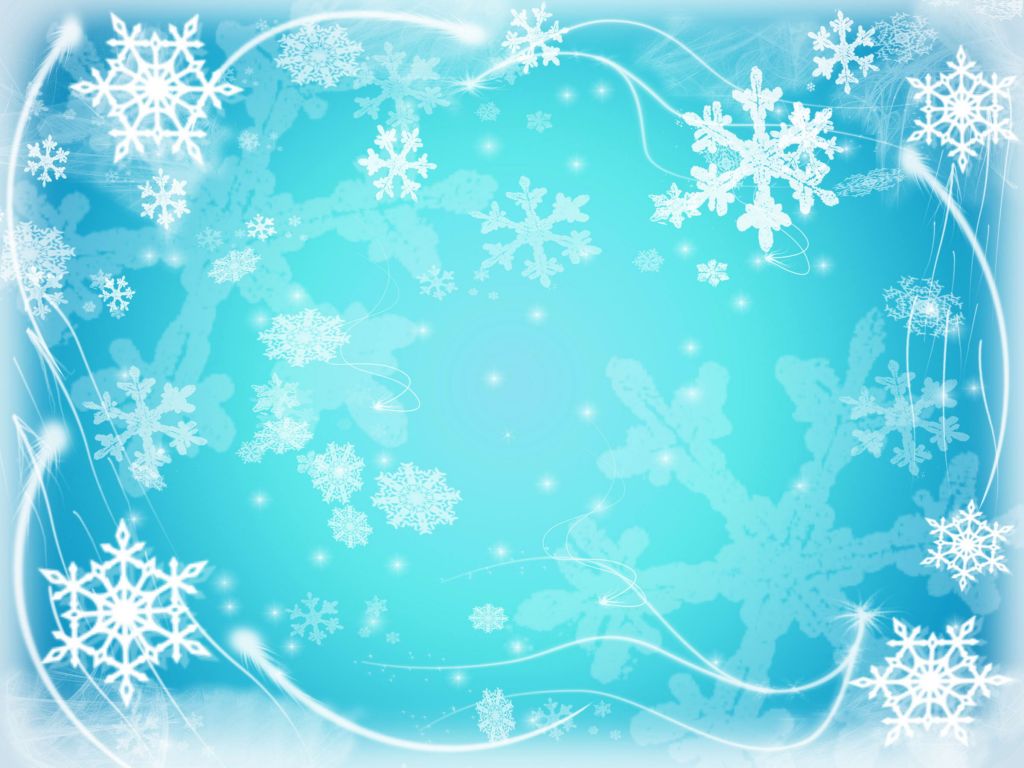 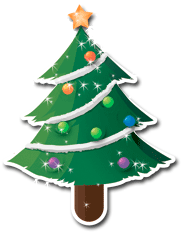 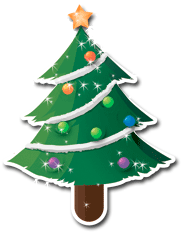 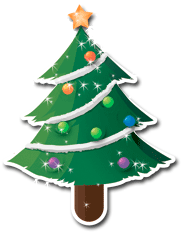 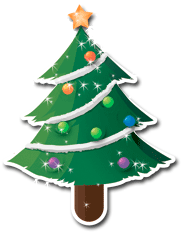 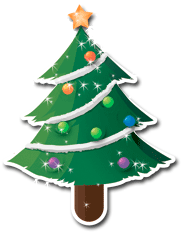 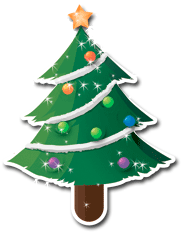 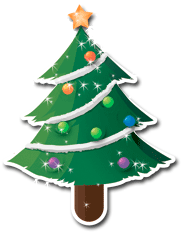 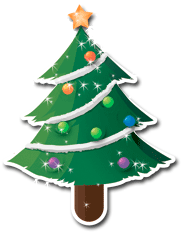 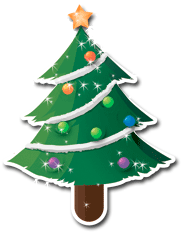 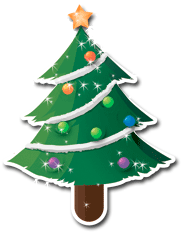 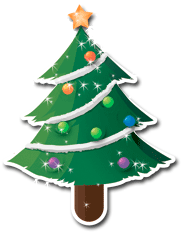 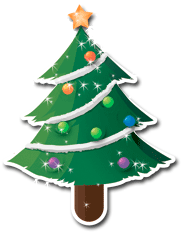 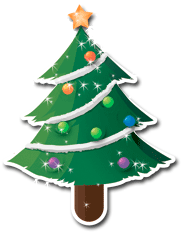 Дед Мороз, Дед Мороз
Деткам елочку принес.
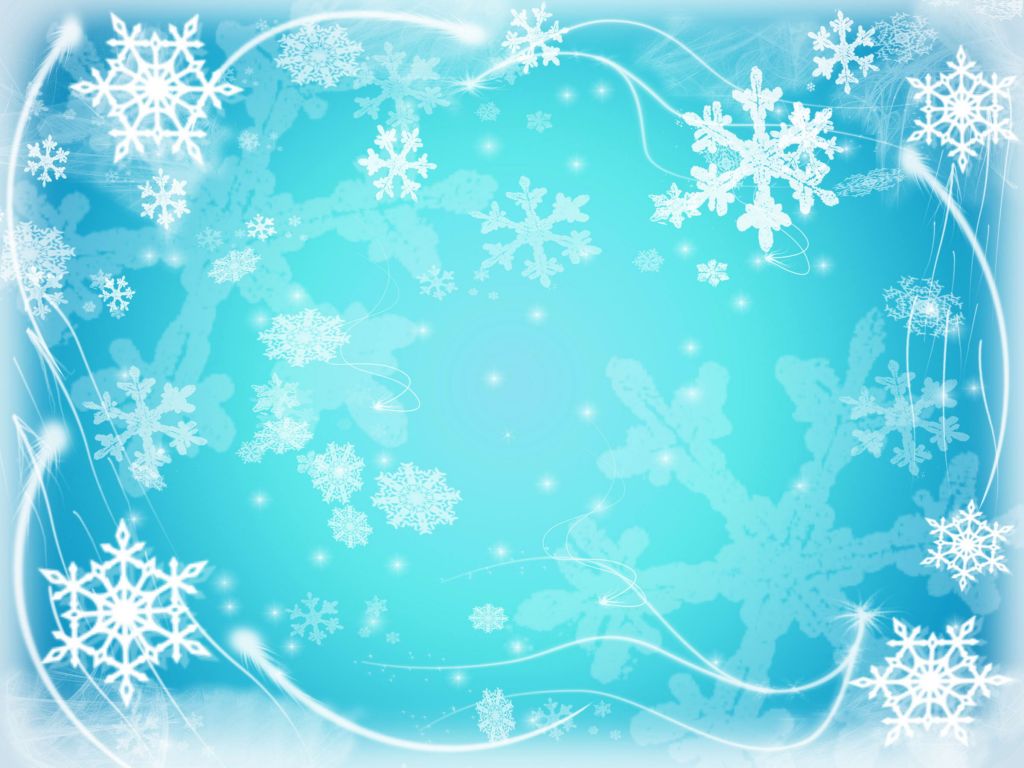 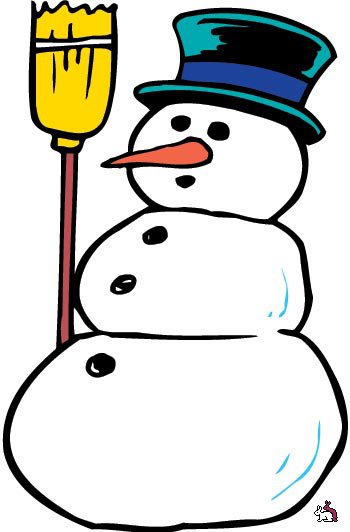 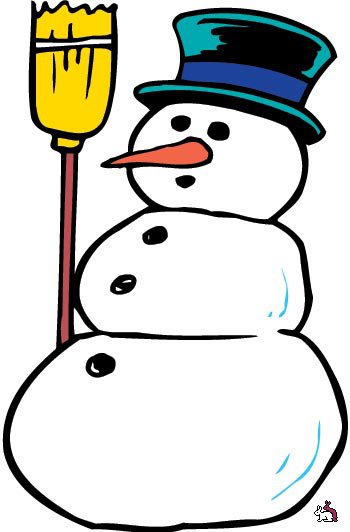 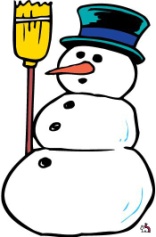 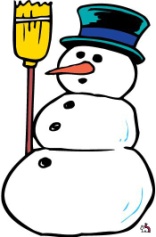 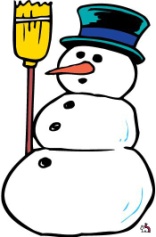 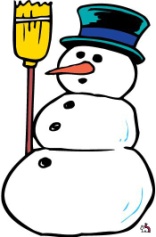 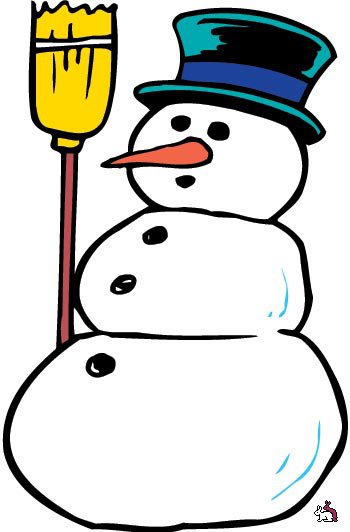 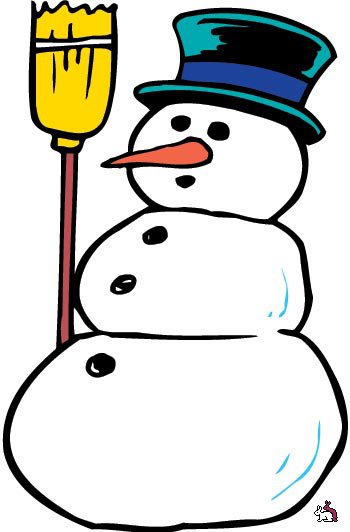 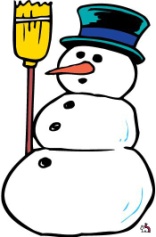 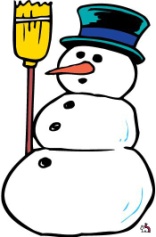 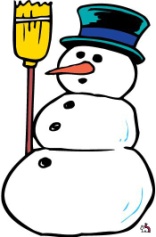 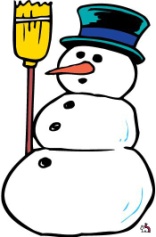 Он не мал, не велик-
Снеговик – озорник.
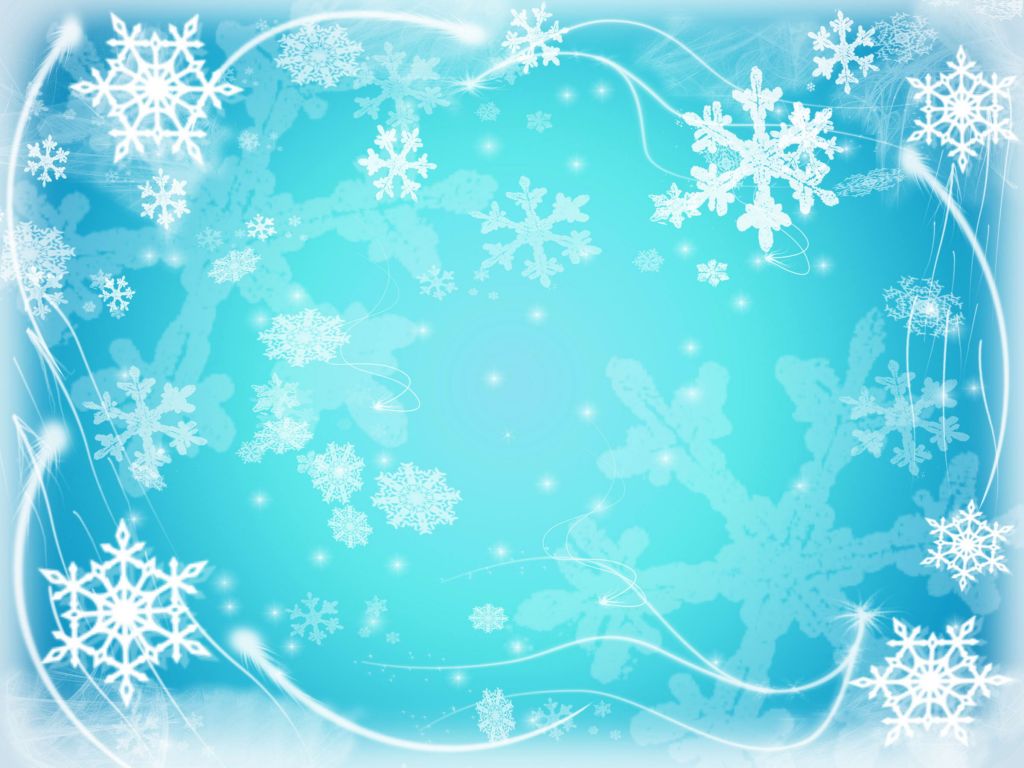 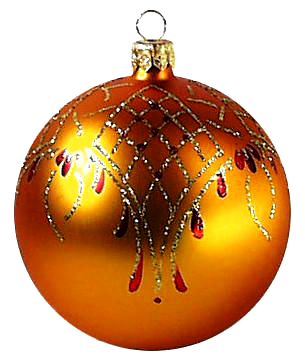 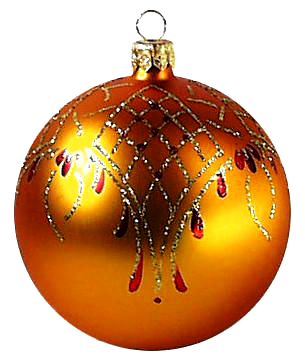 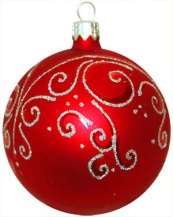 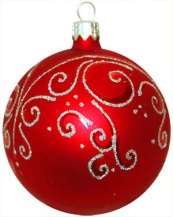 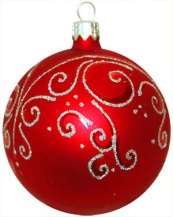 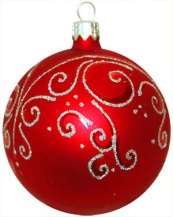 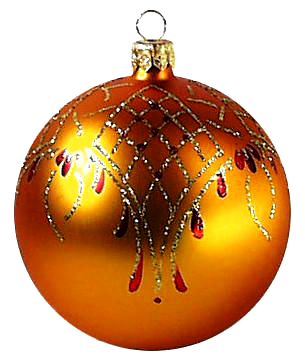 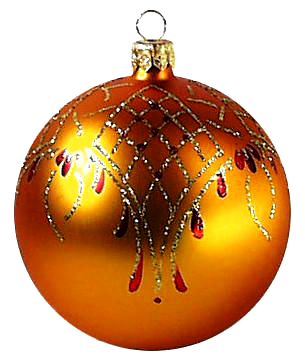 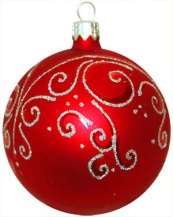 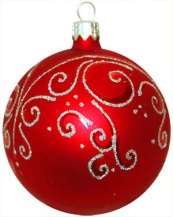 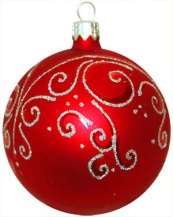 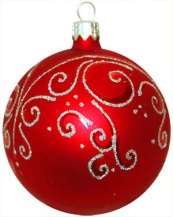 Шарики разные,
Желтые, красные.
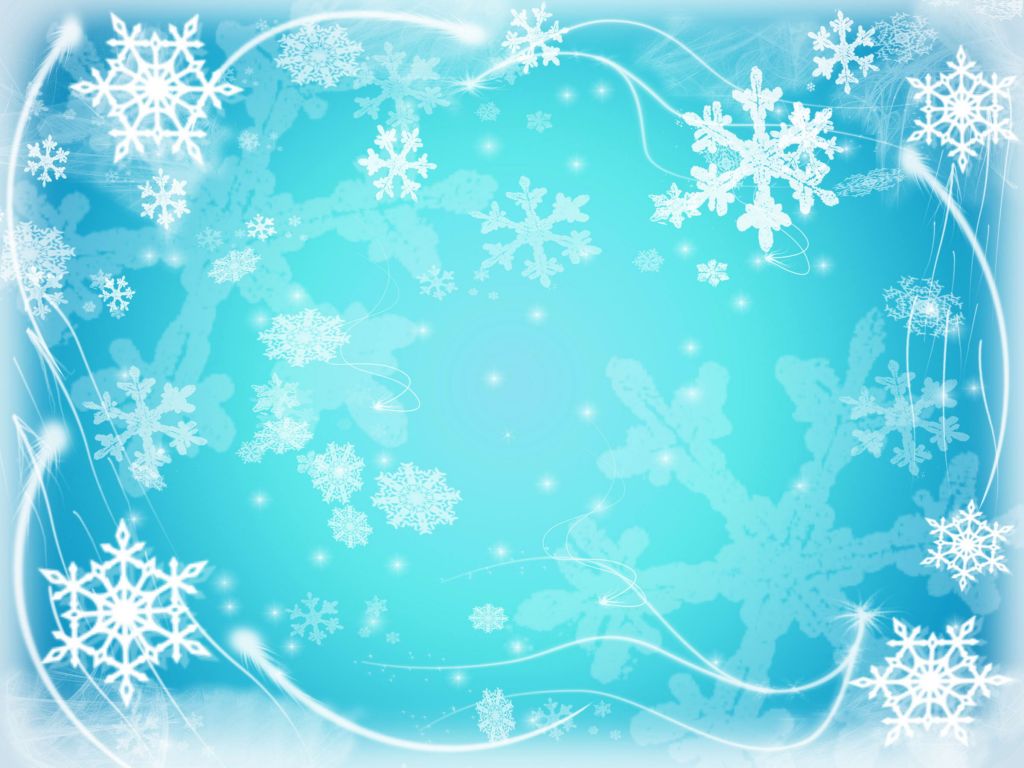 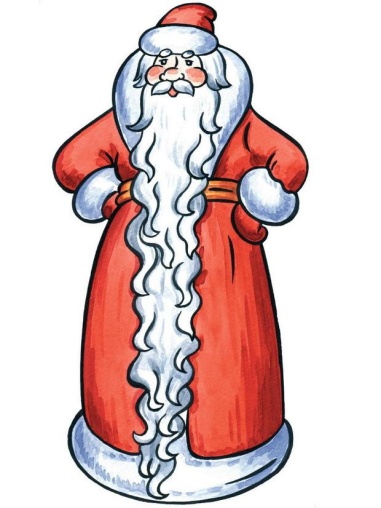 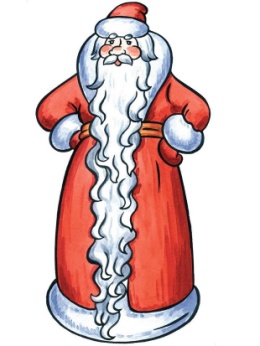 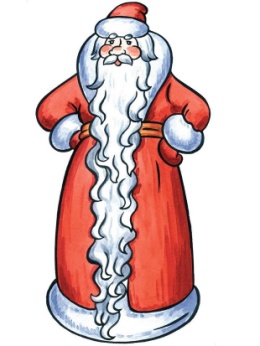 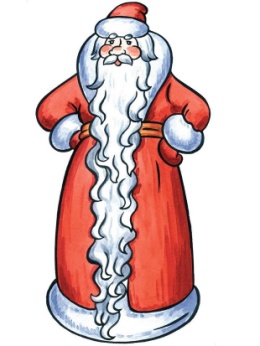 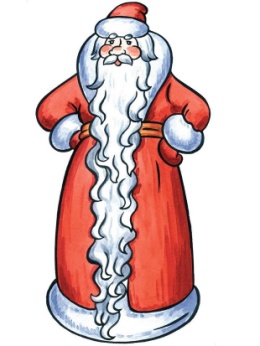 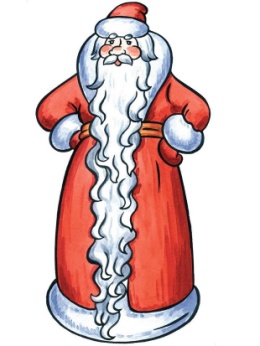 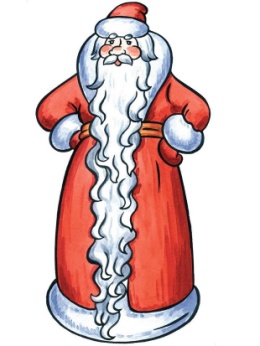 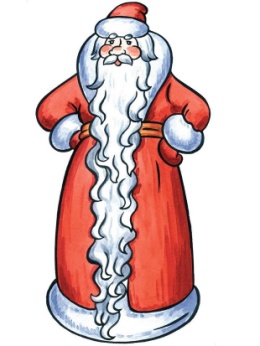 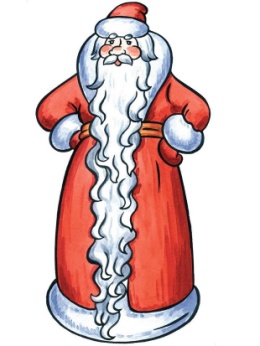 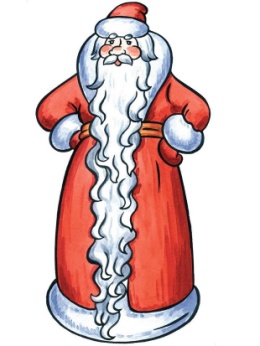 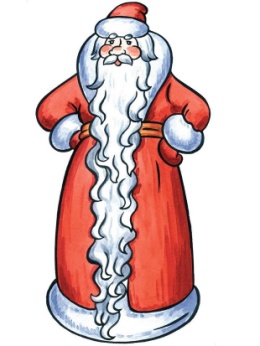 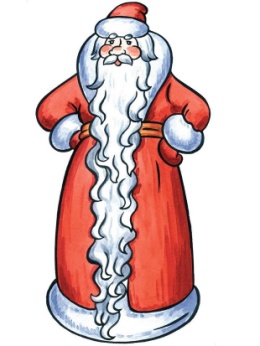 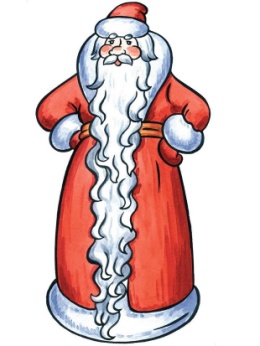 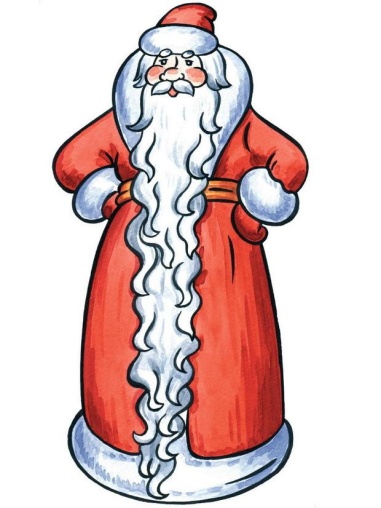 К нам  на елку – ой-ой-ой!
Дед Мороз пришел живой!
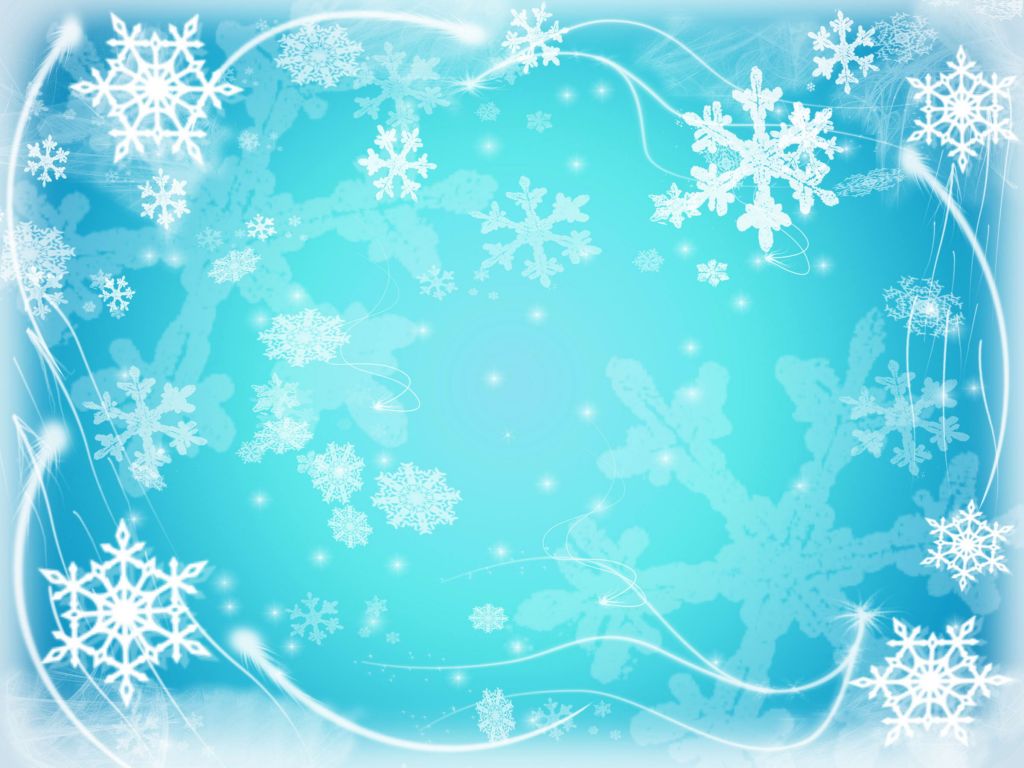 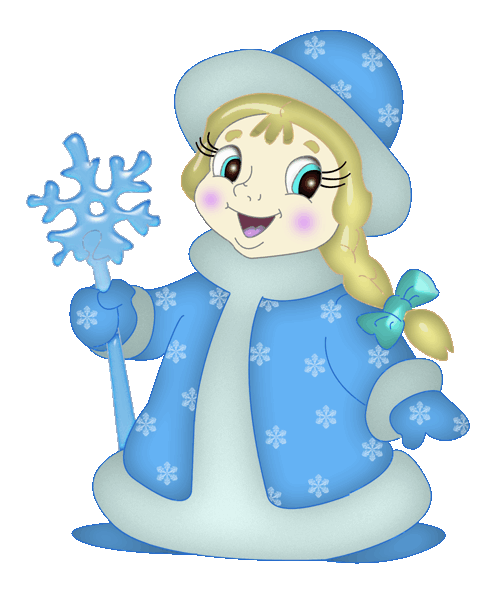 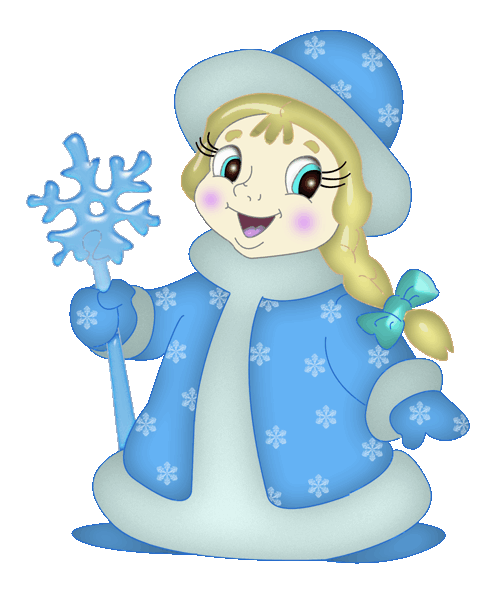 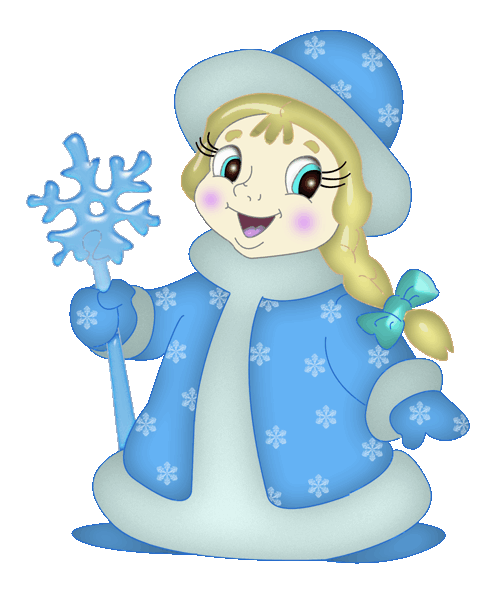 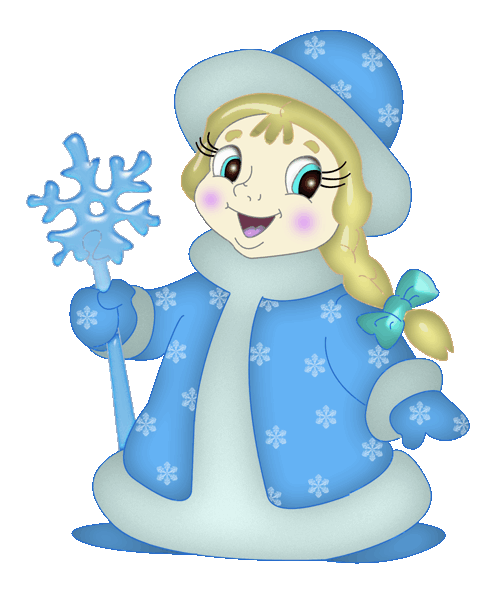 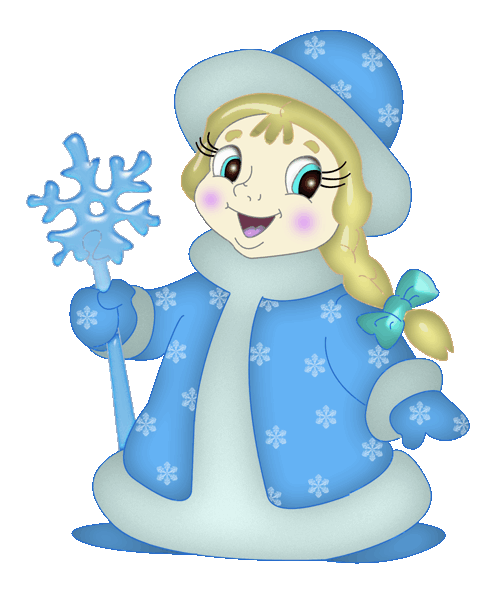 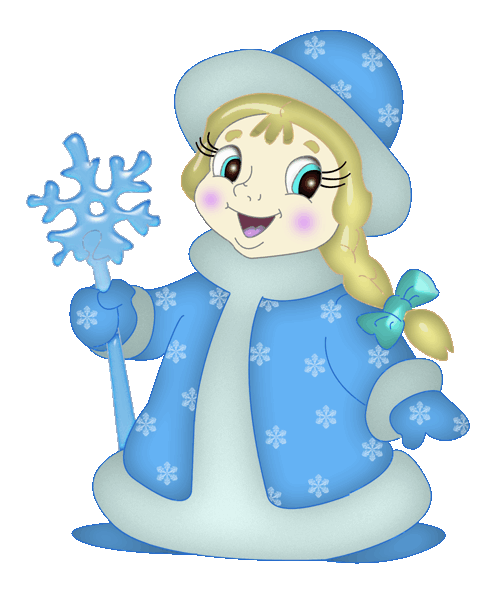 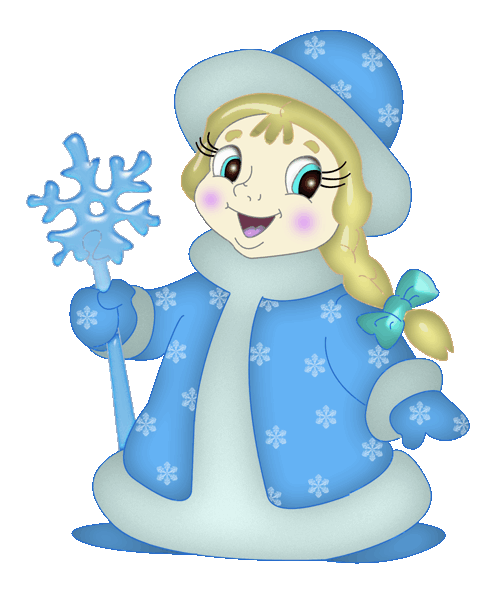 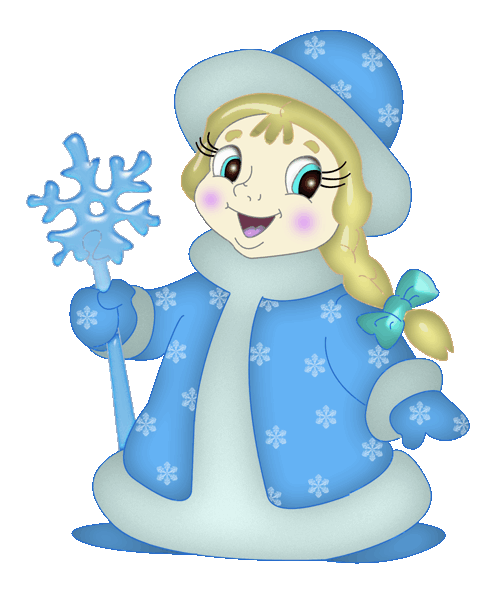 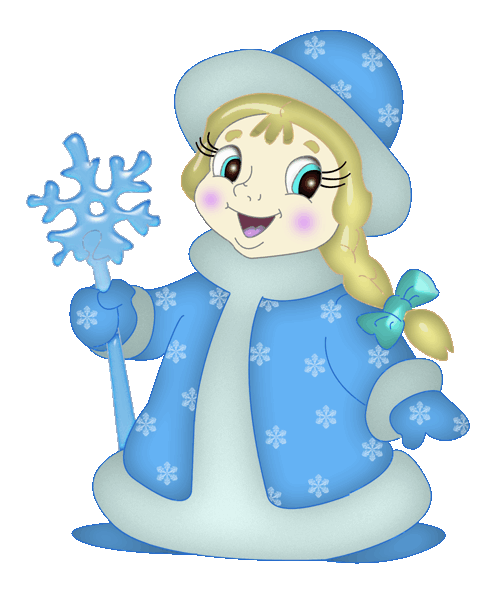 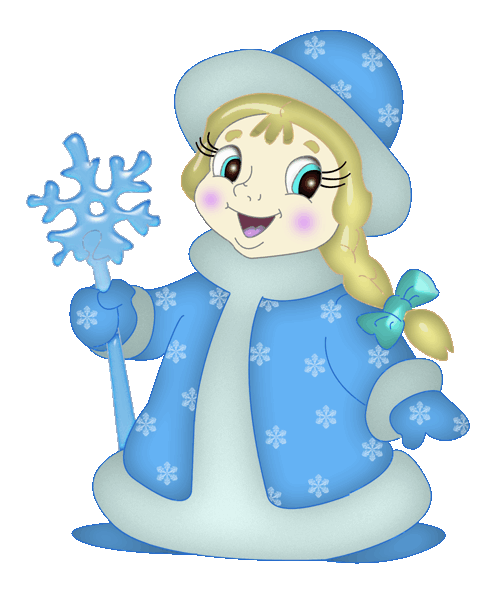 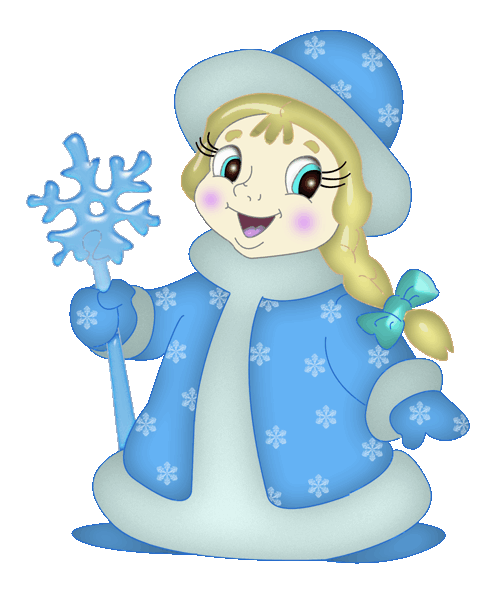 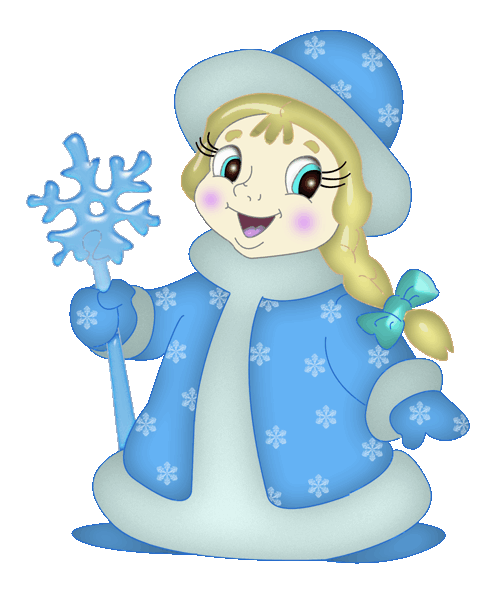 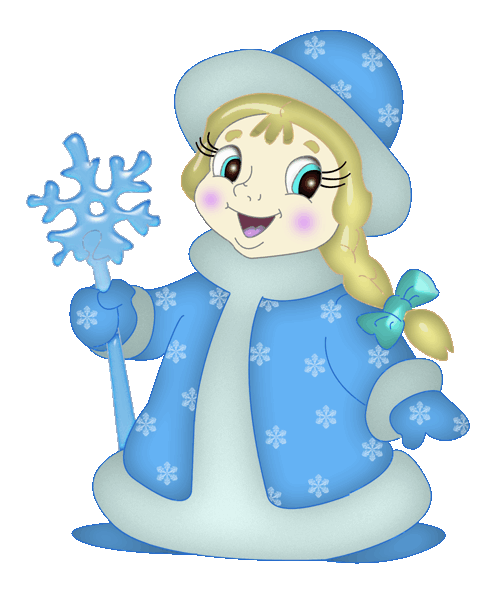 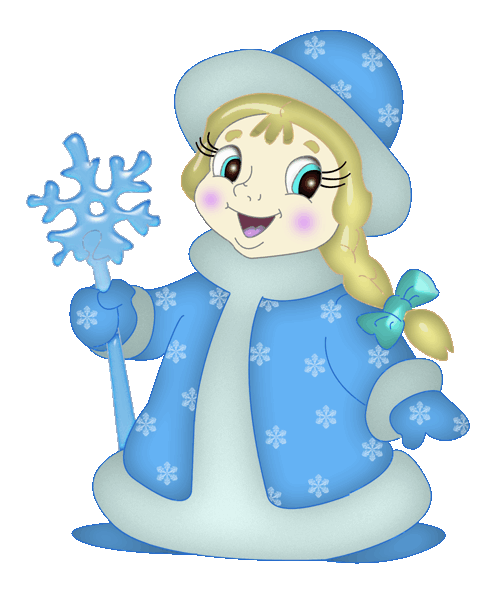 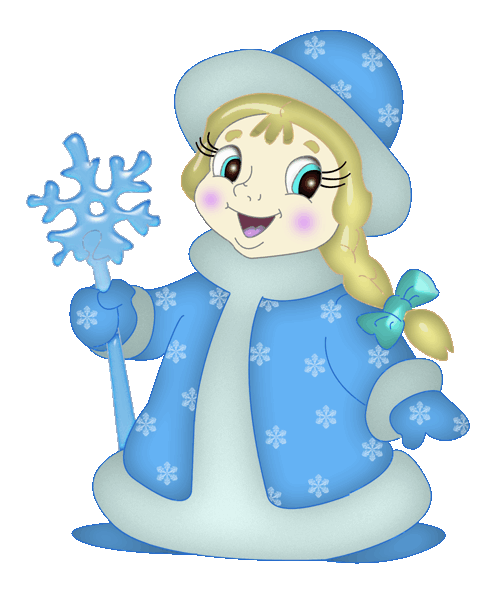 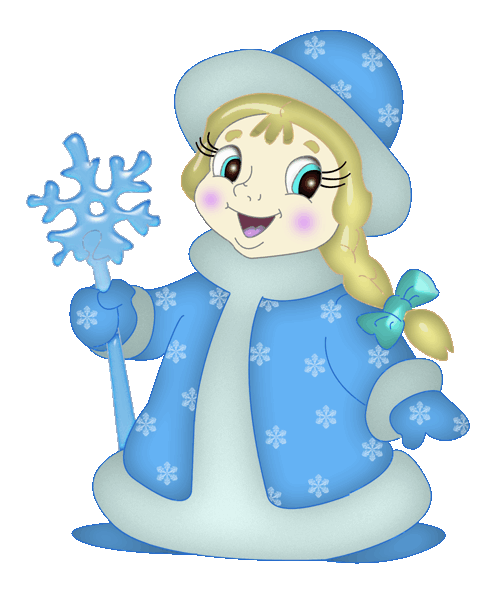 Я – веселая  Снегурка,
Поиграю с вами в жмурки.
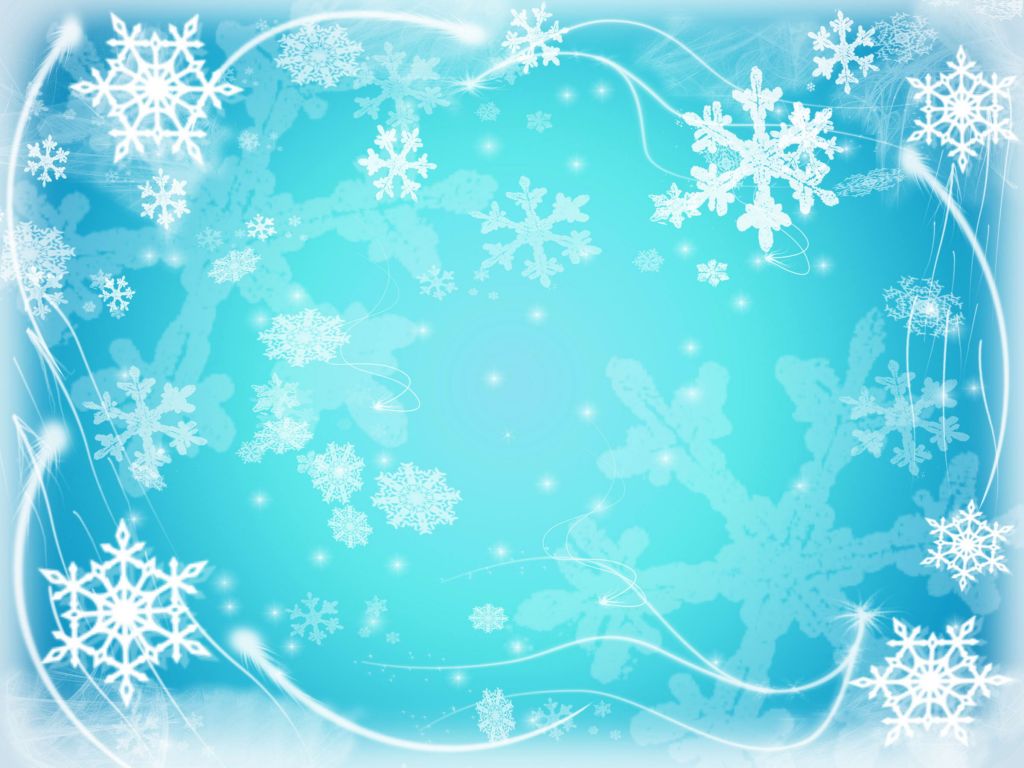 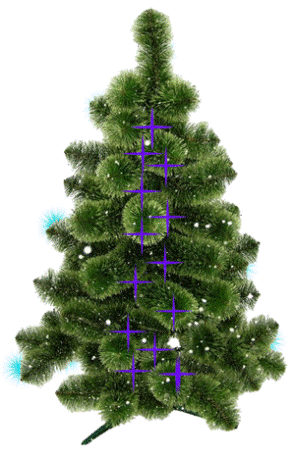 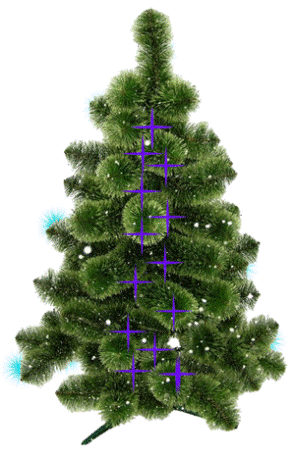 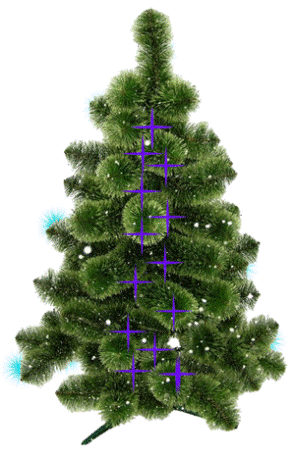 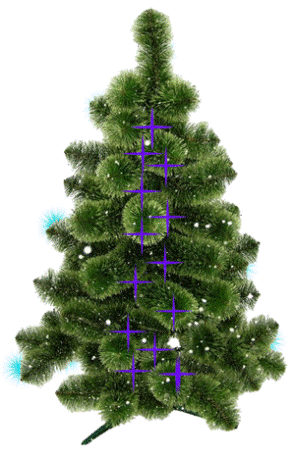 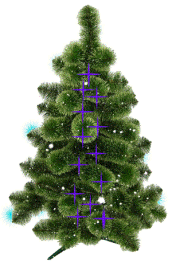 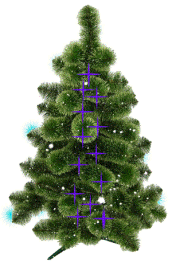 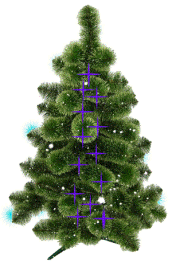 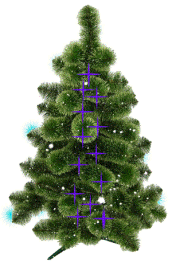 Раз, два, три – 
Елочка – гори!